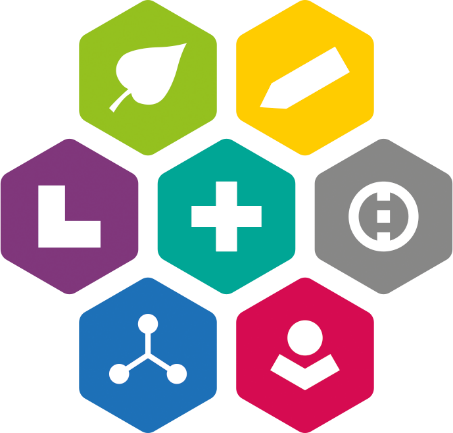 Minimální požadavky ŘO IROP k implementaci CLLD, verze 1.4
Minimální požadavky ŘO IROP k implementaci CLLD
Minimální požadavky ŘO IROP k implementaci CLLD, verze 1.4
Platnost od 24. 7. 2020
Účinnost od 1. 9. 2020
Platnost IP MAS aktualizovaných podle Minimálních požadavků ŘO IROP k implementaci CLLD, verze 1.4, může být stanovena nejdříve od 1. 9. 2020.
MAS při aktualizaci svých interních postupů (IP) bude do svých IP přebírat Textovou část k převzetí, resp. Závazný postup, a za „XXX“ a „X“ doplní požadované informace, a to tak, aby byly v souladu s interní dokumentací MAS (Statut, Stanovy, Jednací řády apod.). 
Kapitoly, ve kterých není Textová část k převzetí, MAS vypracovává podle požadavků uvedených v modrých rámečcích.
Úvod
V úvodu bylo podrobně specifikováno, které MAS mají povinnost aktualizovat své IP. MAS, které nemají schválené žádné IP, musí předložit IP ke kontrole do 31. 10. 2020. 
MAS, které mají schválené IP dle Minimálních požadavků verze 1.1 k 7. 11. 2017, musí předložit aktualizované interní postupy ke kontrole v dostatečném předstihu tak, aby byly platné nejpozději od 1. 11. 2020, jinak MAS nebude umožněno od 1. 11. 2020 vyhlašovat nové výzvy.
Byl doplněn postup pro zpracování IP ze strany MAS.
Kapitola 1. Postup pro předkládání dokumentace MAS
Byla upravena povinnost a lhůta pro zasílání kontrolních listů. 
Nově platí, že MAS zasílá KL ke kontrole na ŘO IROP až po odsouhlaseném vypořádání připomínek k dané výzvě, a to nejpozději 10 pracovních dní před ukončení příjmu žádostí o podporu. MAS má nově na ŘO IROP zaslat informaci v případě, kdy nebude do výzvy MAS zaregistrován žádný projekt, a to neprodleně po ukončení příjmu žádostí o podporu.
Byla upravena lhůta na zaslání připomínek ze strany ŘO IROP k dokumentaci MAS (IP, výzva MAS a hodnoticí kritéria, KL), a to na 10 pracovních dní.
Kapitola 2.1 Vypracování a aktualizace IP
Byl přidán postup pro sepsání nového druhu záznamu k realizaci, a to Záznamu k realizaci MAS. 
Byla doplněna povinnost pro určení odpovědnosti a lhůty za vypracování Záznamu k realizaci MAS. Tento záznam se sepisuje v případě problému, které se týká celé výzvy/výzev MAS nebo jiných akutních problémů.
Kapitola 3.1 Administrativní kapacity
Byla odstraněna povinnost uvést počty členů jednotlivých orgánů.
Kapitola 4.2 Příprava výzvy MAS a její vyhlašování
Byl doplněn postup pro provedení změny výzvy.
Kapitola 4.3 Tvorba hodnoticích kritérií
Byl doplněn výčet požadavků, které musí kritéria splňovat, z MPŘVHP, kap. 6.2.2.2.
Byla doplněna povinnost, že kritéria FNaP musí obsahovat referenční dokumenty a způsob hodnocení minimálně v rozsahu uvedeném ve vzorech KL k jednotlivým výzvám.
Kapitola 4.4 Kontrolní listy pro hodnocení MAS
Kapitola byla kompletně přepracována. 
Byly doplněny konkrétní postupy pro zpracování KL pro FNaP pro jednotlivé výzvy. Tuto kapitolu musí MAS do svých IP převzít v uvedeném znění s doplněním údajů za „XXX“ a „X“.
Kapitola 5 Hodnocení a výběr projektů
Byla doplněna povinnost na uvedení informace, že MAS při hodnocení a výběru projektů postupuje podle Příručky pro hodnocení integrovaných projektů CLLD a ITI v IROP, která je pro MAS závazná.
Kapitola 5.1 Kontrola formálních náležitostí a přijatelnosti
Byla doplněna povinnost na proškolení hodnotitelů na hodnocení FNaP a VH.
Byl doplněn postup na vyplňování kontrolních listů pro FNaP.
Byla upravena informace o ukončení projektu v případě nedostatečného doplnění projektu v rámci 2. výzvy k doplnění nebo nereagování žadatele na 2. výzvu k doplnění.
Kapitola 5.2 Věcné hodnocení
Byla doplněna podmínka na zaslání podkladů pro hodnocení pouze těm členům výběrového orgánu, kteří nejsou ve střetu zájmů.
Byla odstraněna povinnost dodržování podmínky hlasovacích práv hodnoticí komisí.
Byly doplněny informace do Upozornění, kdy ŘO IROP doporučuje, aby výběr členů hodnoticí komise provedl výběrový orgán z důvodu zajištění transparentnosti. 
V případě, že MAS zvolí jako způsob hodnocení aritmetický průměr, je nutné do IP doplnit postup pro zaokrouhlování výsledného počtu bodů jednotlivých kritérií i celkového výsledku věcného hodnocení.
Kapitola 5.3 Výběr projektů
Byla doplněna povinnost informovat členy rozhodovacího orgánu o všech projektech podaných do výzvy MAS a případně o jejich odstoupení.
Byl upraven způsob informování žadatelů o výsledku výběru projektů.
Byla stanovena povinnost, že navýšení alokace výzvy může být provedeno nejpozději před předáním projektů CRR k ZoZ. Po předání projektů k ZoZ již není umožněno navyšovat alokaci výzvy, a to ani v případě náhradních projektů.
Do Textové části k převzetí byla doplněna povinnost uvést lhůtu pro vložení zápisu z jednání rozhodovacího orgánu do MS2014+.
Do Upozornění byl doplněn postup pro jednání rozhodovacího orgánu při navyšování alokace výzvy a schvalování projektů. Dále byla doplněna informace, kdy není nutné provést nový výběr projektů.
Kapitola 6 Přezkum hodnocení projektů
Byl doplněn požadavek na uvedení odpovědnosti a lhůty za vložení zápisu z jednání kontrolního orgánu MAS do MS2014+.
Byla doplněna povinnost uvedení informace, že se MAS při přezkumu hodnocení a opravném hodnocení řídí Příručkou pro hodnocení integrovaných projektů CLLD a ITI v IROP.
Byla doplněna informace z Obecných pravidel, že žadatel má možnost v průběhu lhůty na podání žádosti o přezkum tuto žádost stáhnout a podat znovu.
Byla doplněna formulace, že opravné hodnocení se řídí stejnými pravidly a probíhá ve stejných lhůtách uvedených v kapitole Hodnocení a výběr projektů IP.
Kapitola 7 Postupy pro posuzování změn, úprav a přehodnocení projektů
Kapitola byla kompletně přepracována.
Vznikly kap. 7.1, 7.2 a 7.3.
MAS se ve svých IP odkazuje na kap. 7.
Byly upraveny postupy pro přehodnocování po vydání prvního právního aktu a pro neohlášené změny.
Byla přidána povinnost zpracovávat k vyjádření se ke změnám v projektech a k vlivu na výběr projektu a hodnocení MAS orientační KL:
Jedná se o standardní kontrolní list k hodnocení, který slouží jako pomůcka pro posouzení vlivu změny projektu na výběr projektu MAS. 
Orientační kontrolní list bude upraven s aktuálním datem k vyjádření MAS a označen „Orientační KL pro FNaP k vyjádření MAS“ nebo „Orientační KL pro VH k vyjádření MAS“. 
Pokud u kritéria zůstává původní hodnocení kritéria, znamená to, že změna na toto kritérium nemá vliv, pokud vliv má nebo může mít, bude u daného kritéria uvedeno „má nebo může mít vliv“ včetně odůvodnění.
Kapitola 7 Postupy pro posuzování změn, úprav a přehodnocení projektů
Důvody pro aktualizaci a zpracování kap. 7.1, 7.2 a 7.3:
Sladit postupy pro individuální a integrované projekty.
Propojit informace a postupy uvedené v kap. 7 Minimálních požadavků s kap. 14 Příručky pro hodnocení int. projektů CLLD a ITI v IROP.
Nastavit dosud neupravené postupy pro přehodnocování po vydání prvního právního aktu a pro neohlášené změny.
Některé úpravy lze řešit formálním doplněním nikoli samotným přehodnocením.
Zpracováním orientačního KL pro hodnocení bude ověřeno, že byl vliv na hodnocení opravdu prověřen a některá kritéria nebyla opomenuta – má vliv na další administraci projektu.
Přehodnocování pouze formou přepracování KL sníží administrativní zátěž pro projekty v realizaci a udržitelnosti; z důvodu technických možností v MS2014+.
Rozlišovat postupy pro přehodnocování před vydáním PA a po vydání PA.
Obsah kap. 7.1
7.1 Změnové řízení projektů
7.1.1 Postup administrace Žádosti o změnu
7.1.1.1 Postup administrace ŽoZ předložené před vydáním prvního právního aktu
7.1.1.2 Postup administrace ŽoZ předložené po vydání prvního právního aktu
7.1.2 Neoznámené změny
7.1.3 Postup pro přehodnocení věcného hodnocení u změn projektů
7.1.3.1 Postup pro ŽoZ podané před vydáním prvního právního aktu
7.1.3.2 Postup pro ŽoZ podané po vydání prvního právního aktu a pro neoznámené změny
Obsah kap. 7.2
7.2 Přehodnocení a úpravy integrovaných projektů před vydáním prvního právního aktu
7.2.1 Ukončené hodnocení CRR
7.2.2 Identifikované chybné hodnocení nebo pochybnost o správnosti hodnocení a výběru projektů
7.2.3 Postup pro provedení přehodnocení
7.2.4 Opakování výběru projektů MAS
7.2.5 Oprava dokumentů v přílohách hodnocení v MS2014+
Obsah kap. 7.3
7.3 Přehodnocení integrovaných projektů po vydání prvního právního aktu
7.3.1 Identifikované chybné hodnocení nebo pochybnost o správnosti hodnocení 
7.3.2 Postup provedení přehodnocení MAS
7.3.2.1 Postup pro přehodnocení FNaP MAS
7.3.2.1.1 Postup doplnění projektu při přehodnocení FNaP po vydání prvního právního aktu
7.3.2.2 Postup pro přehodnocení VH MAS
7.3.2.3 Postup pro opakování výběru projektů
Postupy v kap. 7 – 7.1, 7.2 a 7.3
Viz zpracovaná schémata pro jednotlivé kapitoly
7.1 Změnové řízení projektů
7.2 Přehodnocení a úpravy integrovaných projektů před vydáním prvního právního aktu
7.3 Přehodnocení integrovaných projektů po vydání prvního právního aktu
Kapitola 8 Opatření proti střetu zájmů
Do modrého rámečku byly podrobně rozepsány postupy pro zamezení střetu zájmů z MPŘVHP.
Kapitola 9 Auditní stopa, archivace, spolupráce s externími subjekty
Byly upraveny lhůty pro informování MAS o výsledcích kontroly.
Kapitola 10 Nesrovnalosti a stížnosti
Do modrého rámečku byla doplněna textace pro uvedení lhůty pro vyřízení ostatních stížností.
Byla doplněna možnost, že za evidence stížností může být zodpovědná jiná osoba než kontrolní orgán. Za vyřizování stížností je však vždy zodpovědný kontrolní orgán.
Kapitola 11 Komunikace s žadateli a partnery
Byla doplněna povinnost uvést odpovědnost za vytvoření zápisu z osobní konzultace s žadatelem/žadateli.
Děkujeme Vám za pozornost
a za spolupráci
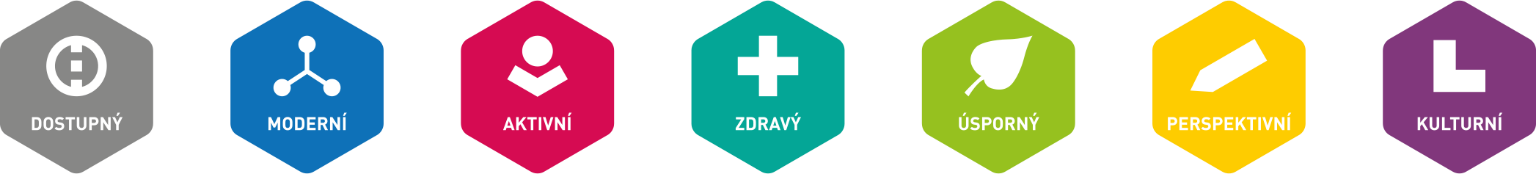